宮城における連携のイメージ
現地における
支援活動
NPO等
NPO等
サポート
サポート
市町におけるネットワーク
石巻復興支援
協議会
気仙沼NPO・
NGO連絡会
東松島復興
協議会
いしのまき
NPOｾﾝﾀｰ
震つな
ＪＣＮ
共生地域創造財団
「復興みやぎネットワーク会議」 
（仮称）
支援Ｐ
復興庁
地域創造基金みやぎ
ＪＰＦ
県
仙台市
宮城大
県社協
みやぎ生協
事務局：
みやぎ連携復興センター
仙台市社協
仙台ＪＣ
サポートセンター支援事務所
せんだい・みやぎNPOセンター
杜の伝言板
ゆるる
復興みやぎネットワーク会議（案）
ミッション：
「みやぎの復興にむけて、被災地や被災地で支援活動を行う団体を支える」
	☆組織運営のサポート
	☆事業実施のサポート
「支える」ために行うこと：
①情報を共有・発信する
	・中間支援、ネットワーク、地域情報
	・行政、社協、サポセン支援事務所の動き
	・支援団体情報
②支援をつなぐ
	・企業／団体
	・地域間
	・助成財団等
③課題解決のツールの提供
	・勉強会の開催
	・行政との協議／提言
～復興みやぎネットワーク会議　イメージ図～
＜時間経過による復興課題の変化と支援の質の変化＞
復興支援
心のケア
発災
生業・産業再建への支援
インフラ復旧
避難生活支援
被災者の自立
仮住まい生活支援
住宅再建への支援
新たな環境への適応支援（コミュニティ支援）
生活再建支援 / 復興まちづくり支援
宮城の被災地域（仙台・石巻・東松島・気仙沼・南三陸・・･
組織運営・事業実施のサポート
＜ミッション：宮城の復興に向けて、被災地や被災地で活動を行う団体を支える＞
復興みやぎネットワーク会議
生活再建WG
復興まちづくりWG
「支える」ために行うこと
①情報を共有･発信する
　･中間支援、ネットワーク、地域情報
　･行政、社協、サポセン支援事務所の動き
　･支援団体情報

②支援をつなぐ
　･企業/団体
　･地域間
　･助成財団　等

③課題解決のツール提供
　・勉強会の開催
　･行政との協議/提言
組織開発WG
ボランティア
NPO
行政
大学
企業
復興みやぎネットワーク会議フロー
市町におけるﾈｯﾄﾜｰｸ
ｻﾎﾟｾﾝ支援事務所
仙台市
社協
復興庁
県
情報依頼
情報提供
情報・宿題
事前会議
（在仙）
復興みやぎ
ネットワーク会議
議題
決定
情報提供
問合
企業・
外部団体
被災者支援連絡調整会議
（行政との協議）
分科会
（子ども）
（障がい者）
（医療福祉）
（まちづくり）
・・・
JCN現地会議
（勉強会）
情報発信・宿題
連携・調整の会議体（現在）
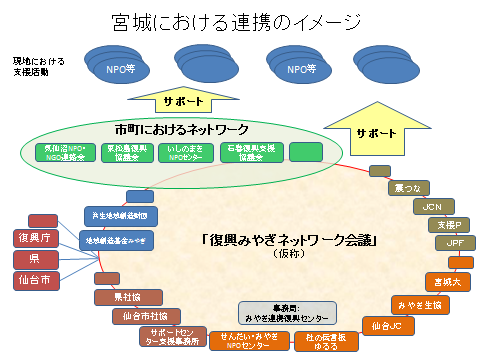 C
①JCN現地会議（年３回程度）
JCN主催。
県内で活動している支援団体が会し、課題となっているテーマ等について話し合う場。
②被災者支援連絡調整会議（年４回程度）
県社会福祉課が事務局（れんぷく協力）。
県庁の復興支援関連部署と一部中間支援組織等との情報共有の場。
③テーマ別会議
・子ども支援連絡会議
・障がい者支援団体連絡会
・医療・福祉関係の復興の担い手会議
連携・調整の会議体（今後）
A.　復興みやぎﾈｯﾄﾜｰｸ会議（毎月）
県内の中間支援的組織によるﾈｯﾄﾜｰｸ。各ﾈｯﾄﾜｰｸからの情報を集約。行政・企業等からの情報を各ﾈｯﾄﾜｰｸを通して発信。必要に応じてテーマ別分科会を設定。分科会例：
　　・子ども支援連絡会議
　　・障がい者支援団体連絡会
　　・医療・福祉関係の復興の担い手会議
　　・まちづくり分科会
A
B
分科会：
子ども、障がい者、まちづくり・・・
B.　被災者支援連絡調整会議（隔月？）
「A」で得た現地での課題を、行政と共有し、問題解決につなげる場。
C.　JCN現地会議（年３回程度？）
「A」で得た課題に対して、解決のヒントとなる過去の知見や全国の事例などの勉強会。支援団体全般へのオープンな情報共有の場。